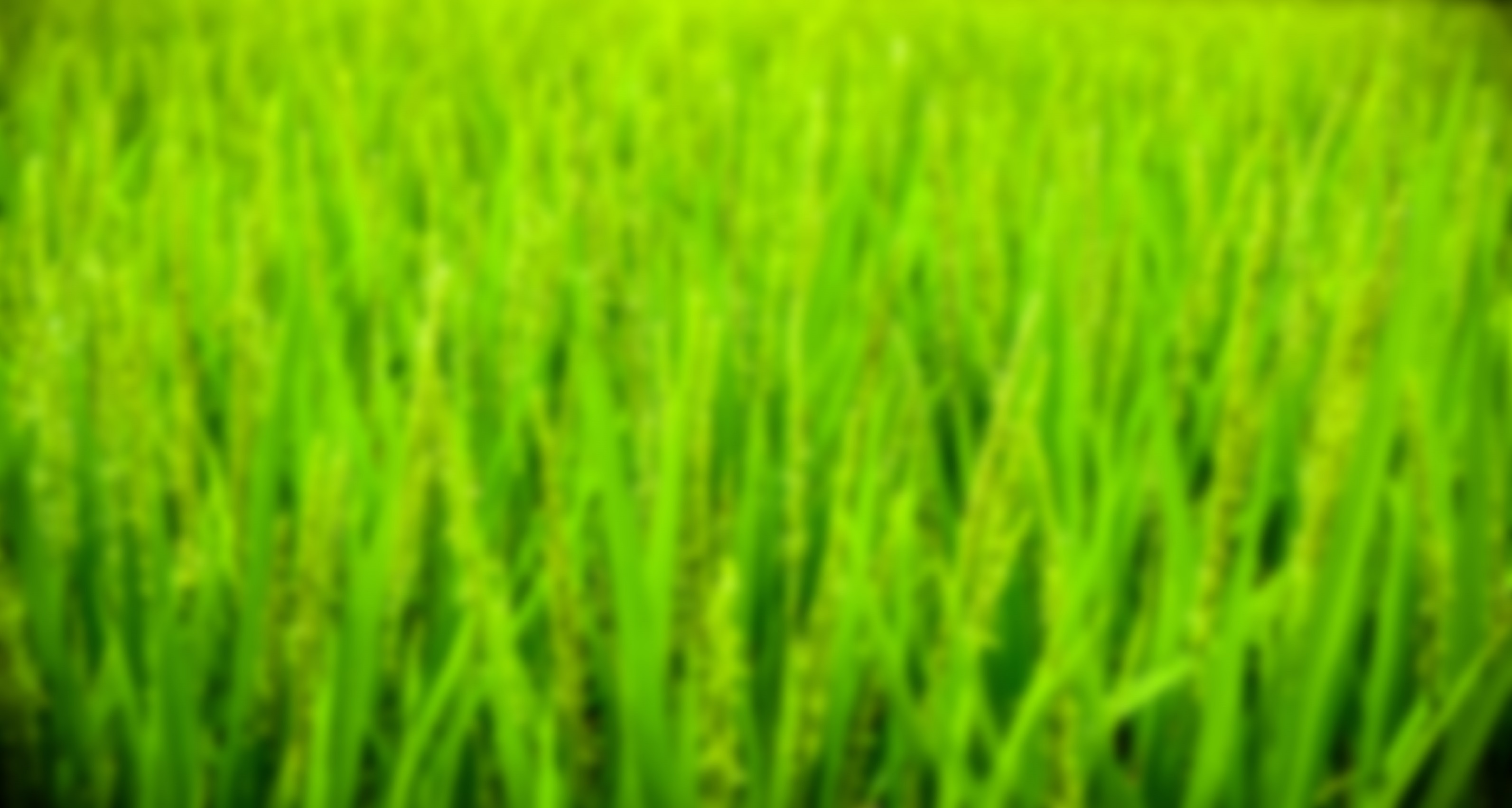 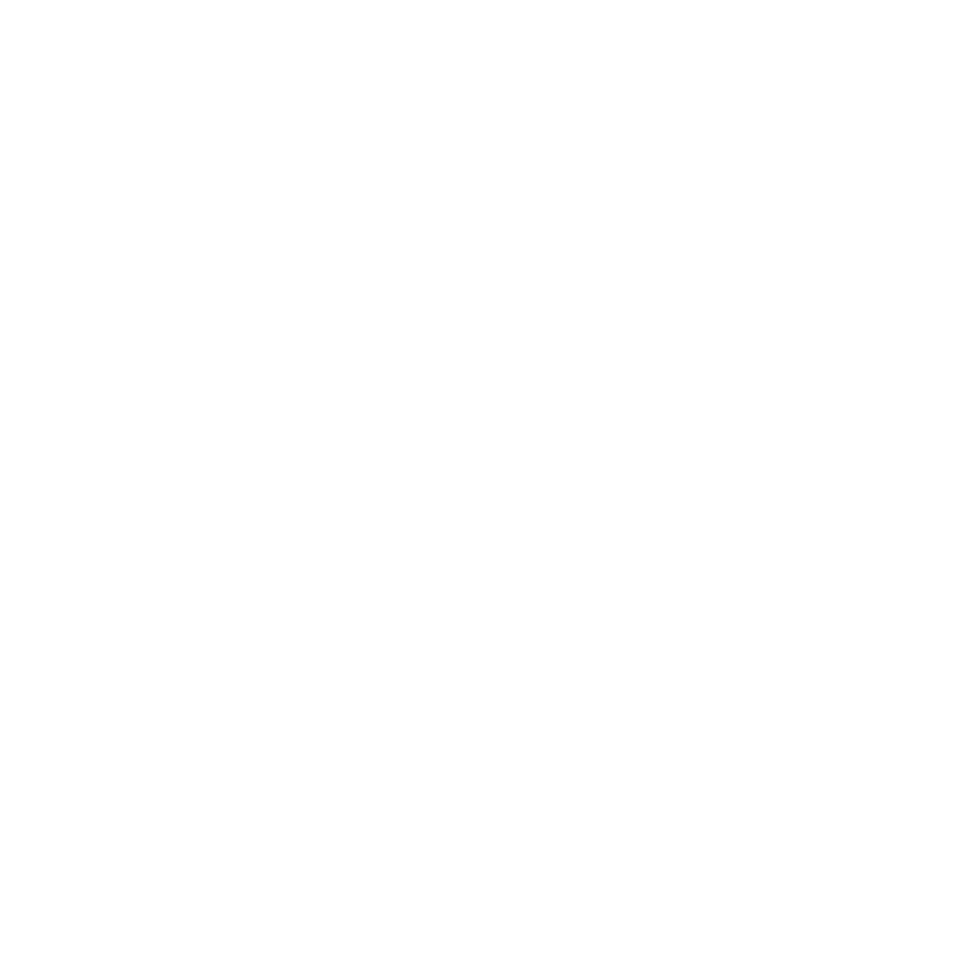 Access
OF WEST MICHIGAN
www.AccessofWestMichigan.org
MISSION
Access strengthens and develops wholistic solutions to poverty by cultivating equitable systems through education and collaboration
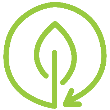 Overview
History
The U.S. Food System
The Charitable Food System
Access of West Michigan
The Paradigm Shift
What we came to realize
What we’re doing about it
Reframing the Narrative
Vision and Values
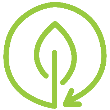 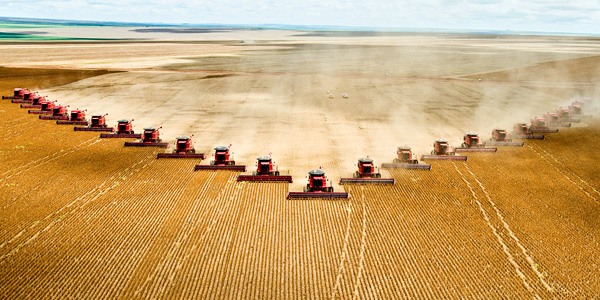 History
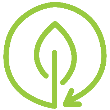 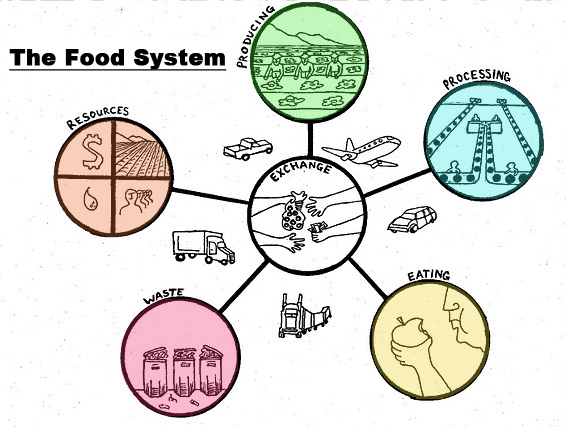 History
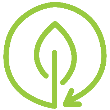 History
The Results?
Exploitation of humans, the earth,      & animals
Lack of regard for health & well-being
Food as commodity
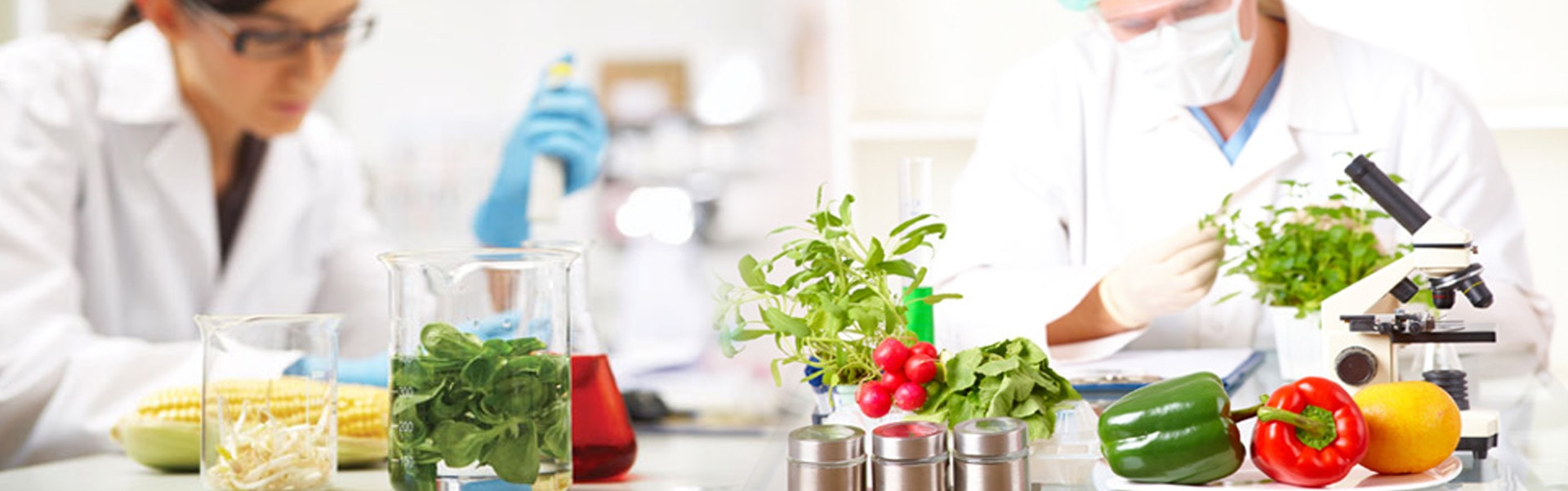 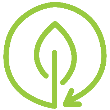 History
The Charitable Food System
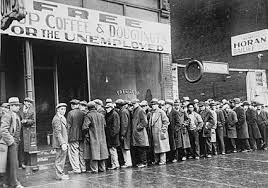 1930’s
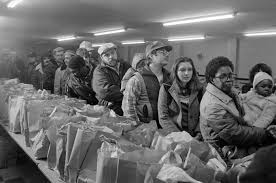 1980’s
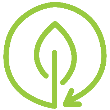 History
The Charitable Food System
Big Food Corporations benefit
Health disparity
Institutionalization
“We can & must do better than this”
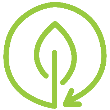 Shifting Paradigms
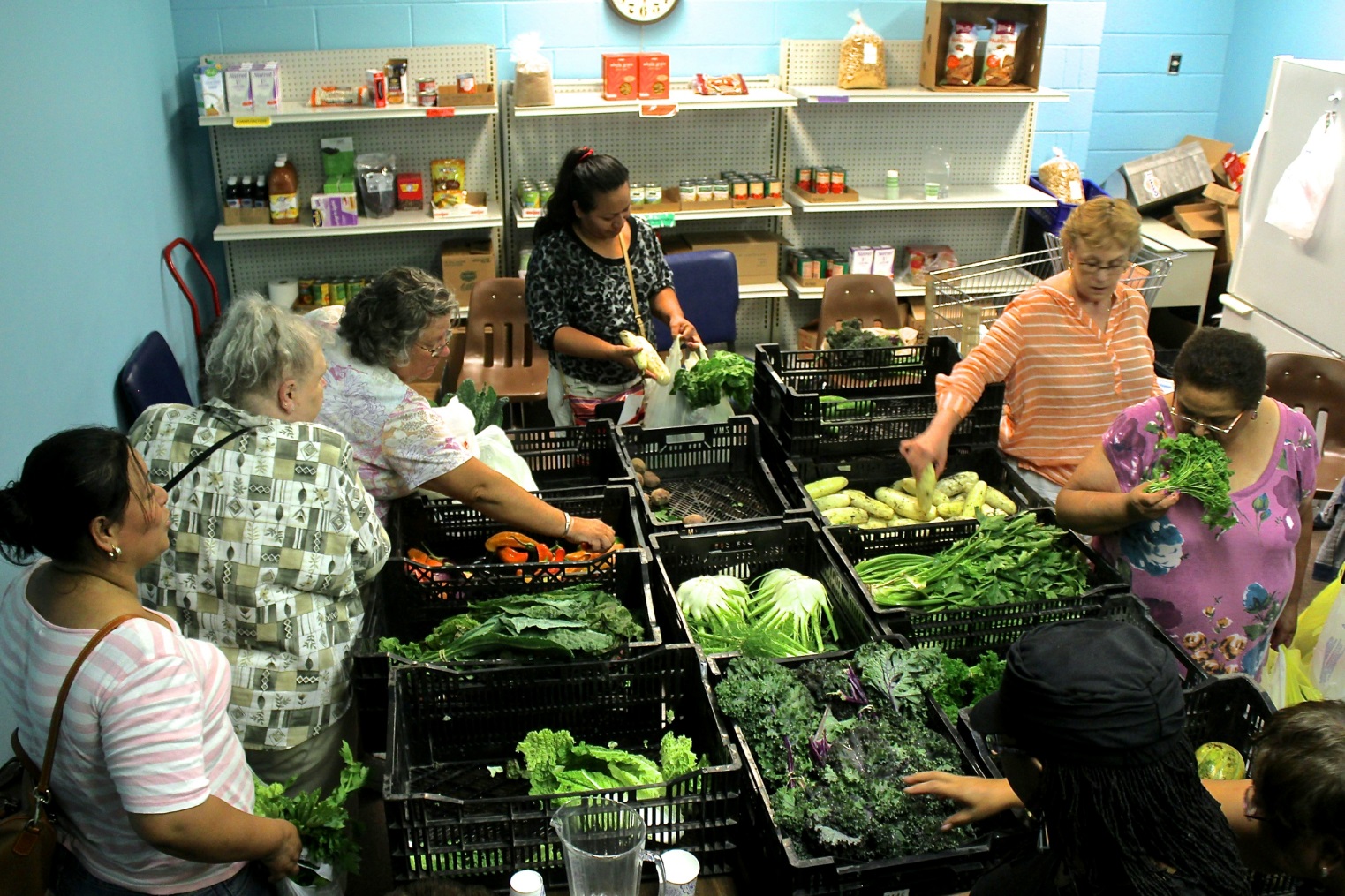 From food to food system
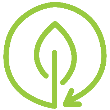 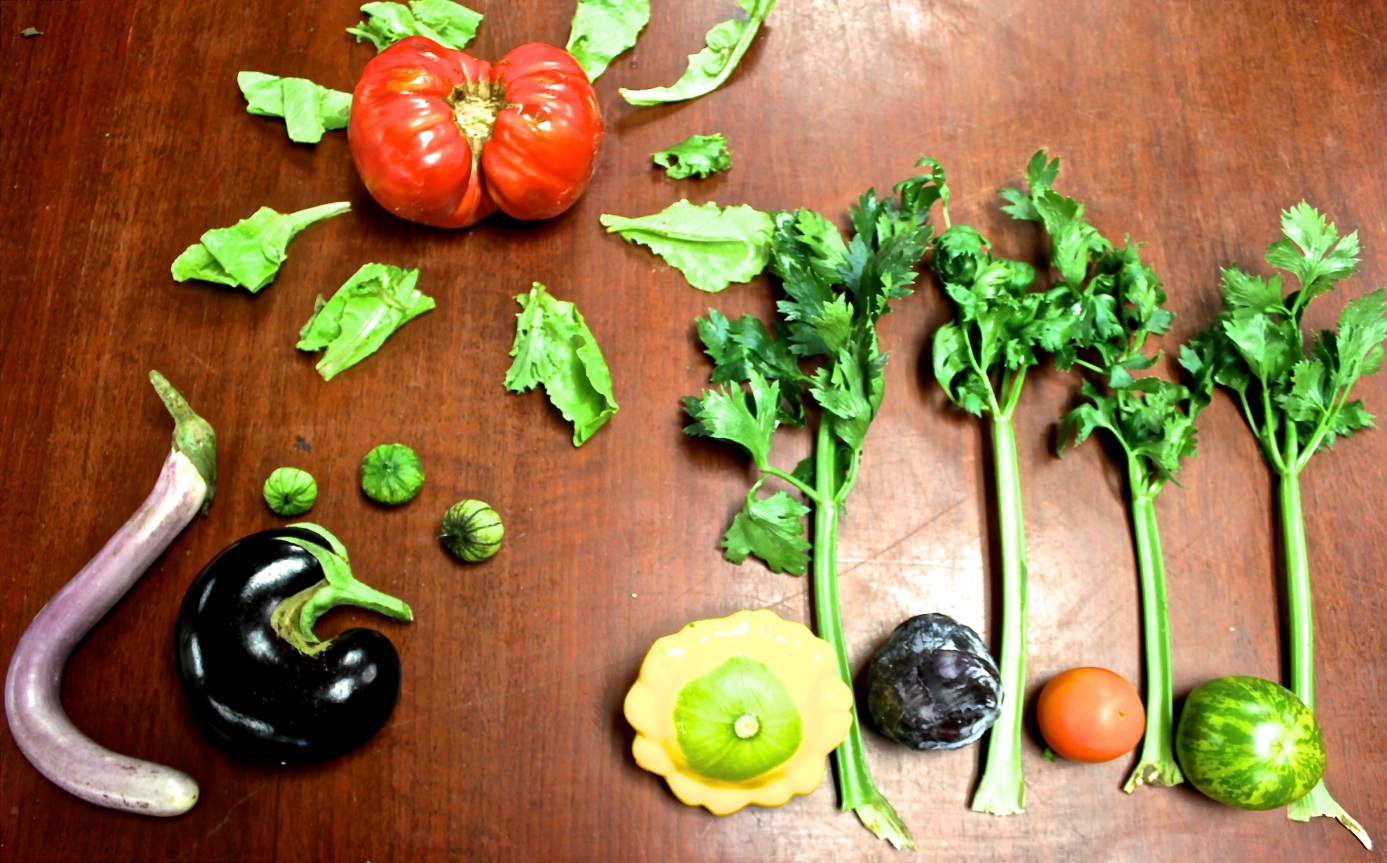 Vision vs. Reaction
Food Security vs. Thriving Food System
Goals & Life Cycle
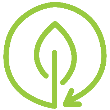 The Paradigm Shift
The Michigan Good Food Charter
Healthy, Green, Fair, Affordable
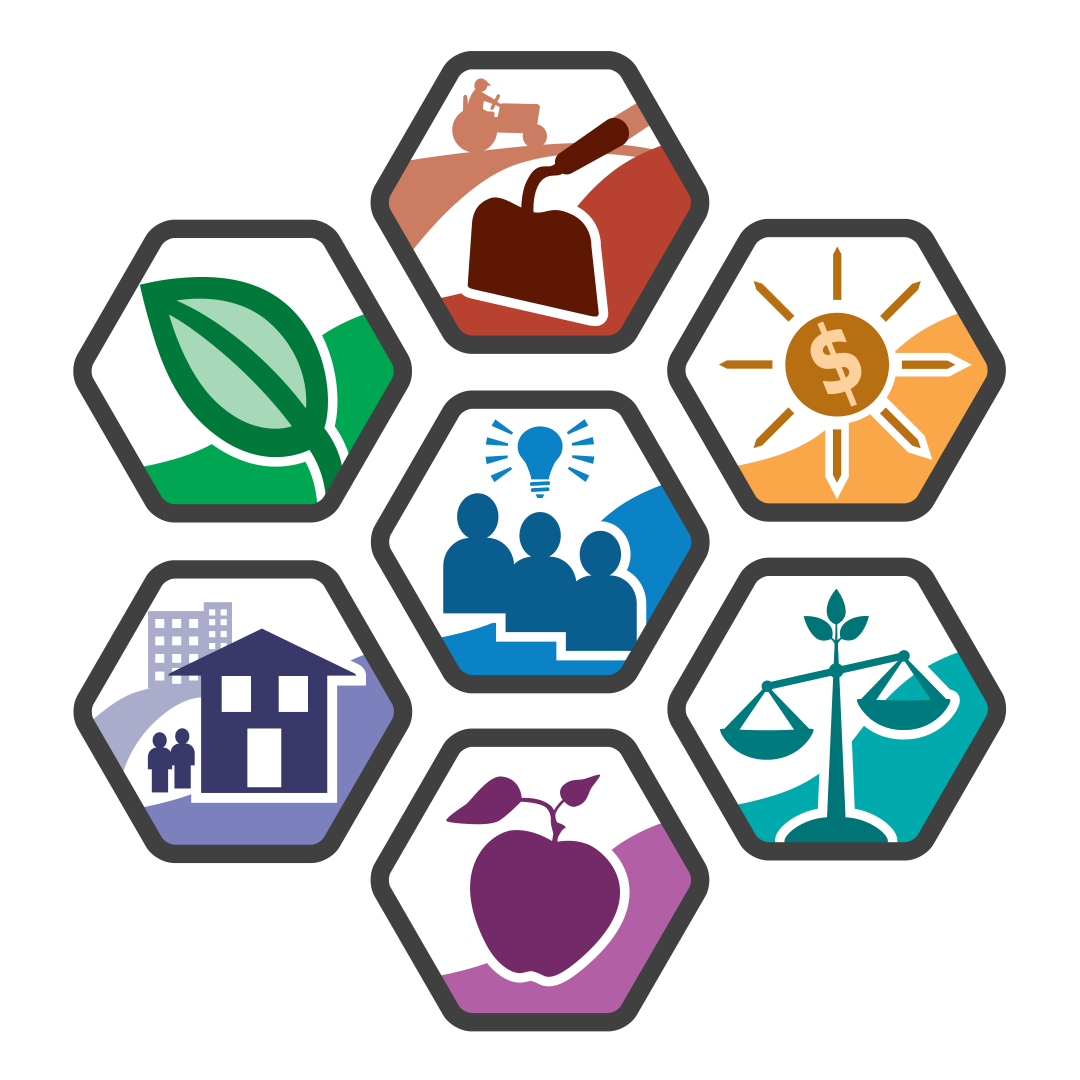 Impact
Outcomes vs. outputs
Clearly measured changes & improvements in Food System
Community Development Principles
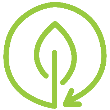 Growing Health
Policy, Systems, and Environmental Change
Healthy Food Policy
Environmental shifts in community centers
Adding new system of healthy & affordable food
Nutritional Options for Wellness Program (NOW)
Low-income patients with diabetes or cardiovascular disease 
One year healthy lifestyle curriculum
Coaching & goal setting
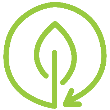 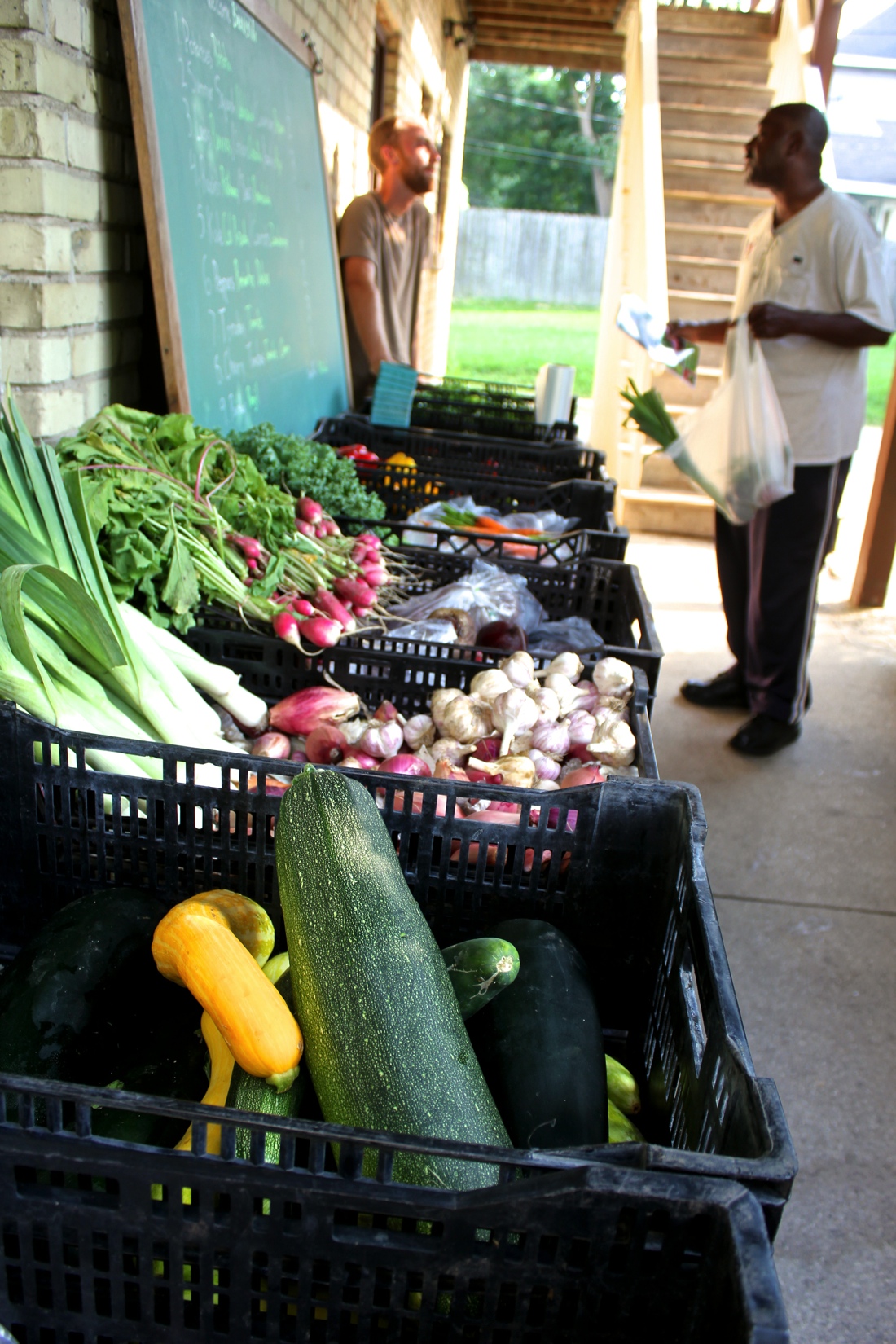 Cultivating Equitable Opportunities
Systems Change
Sacrificing the good for the unknown
Food co-op, bulk buying club, low cost grocer
Pantry Farm Markets
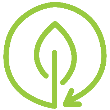 Investing in Local Food Economy
A win-win…
A more resilient ecosystem
Creation of jobs
Bolstering the local food economy
Preventing poverty & food insecurity
Community Supported Agriculture Program
Food skill building
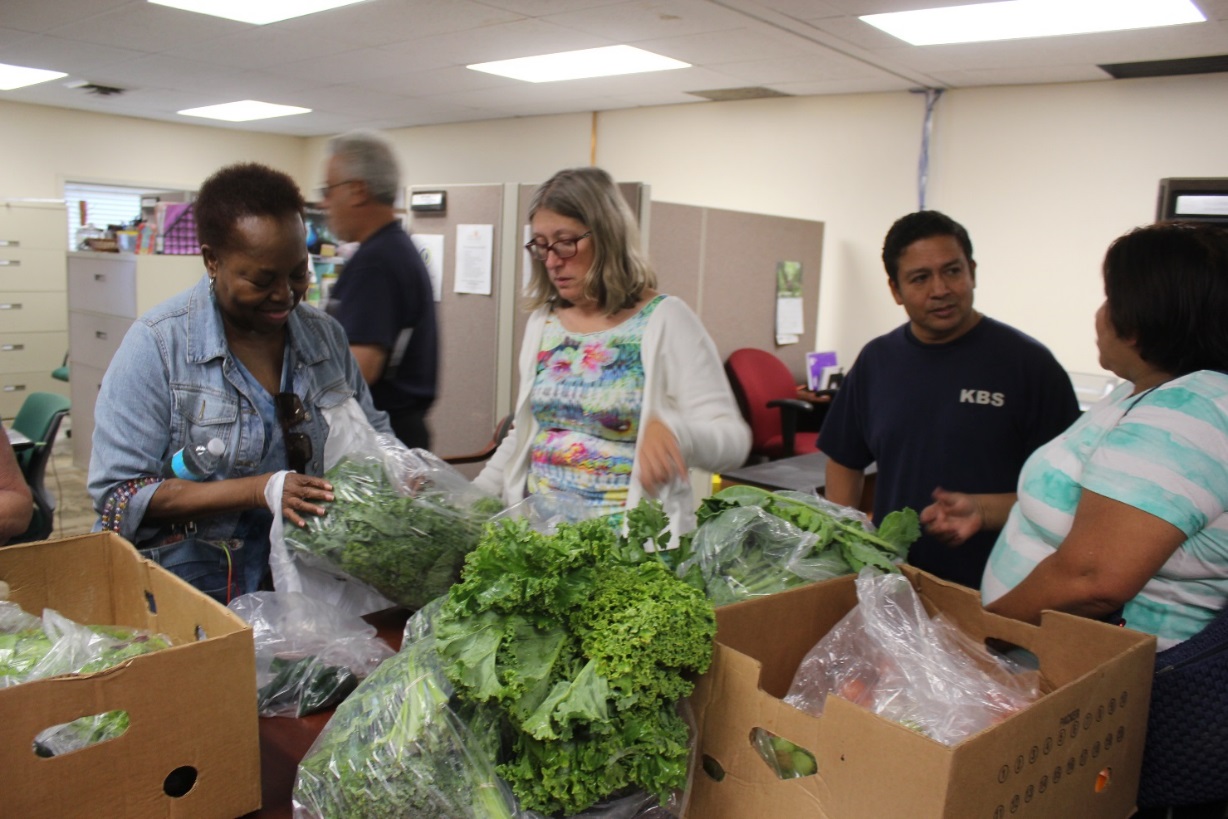 Weekly supply of farm fresh food
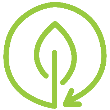 Community Driven Engagement
Human-centered, neighbor driven
Privilege & power
Facilitators instead of fixers
Food justice and food sovereignty
Food Systems 101
History of US Food System, defining Good Food, Agriculture, food justice, community organizing
Community advocacy training
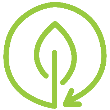 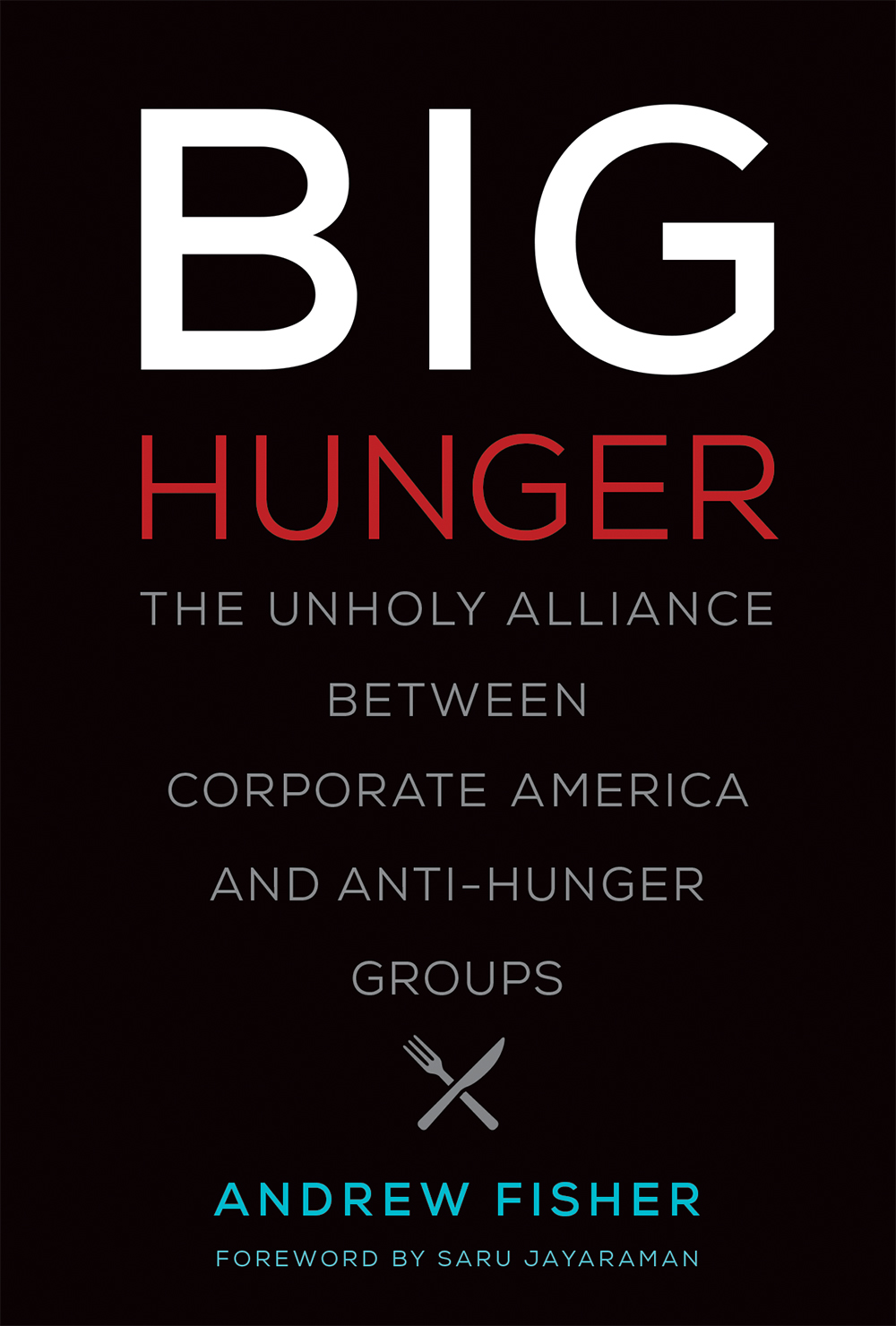 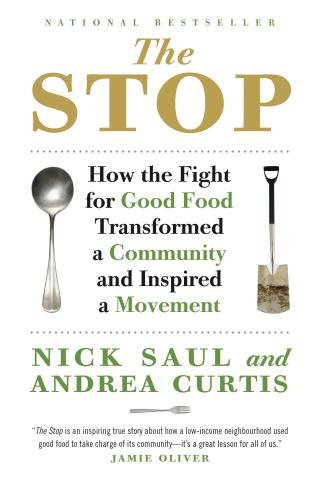 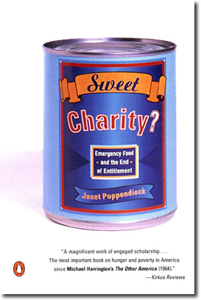 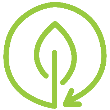 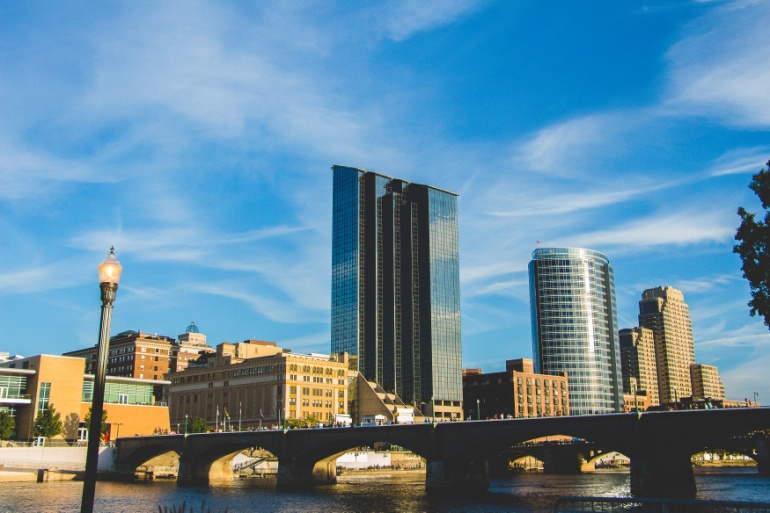 Access of West Michigan
Emma@accessofwestmichigan.org
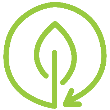